عنوان المحاضرة
خلفيات سطح المكتب
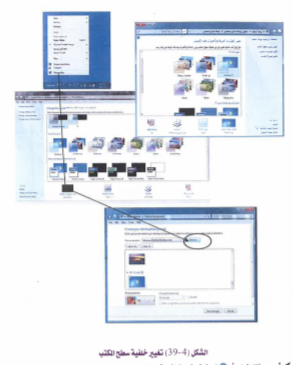 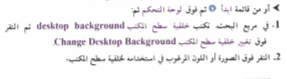 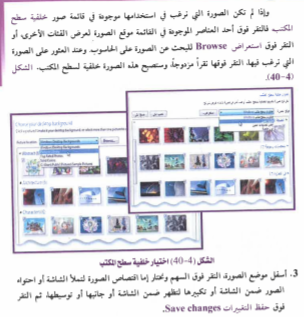 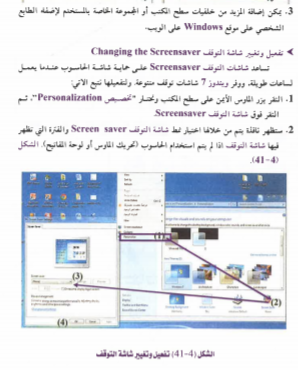 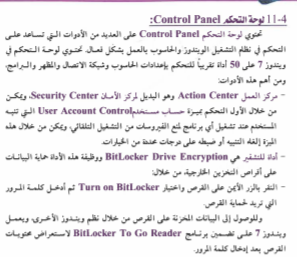 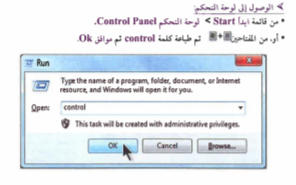 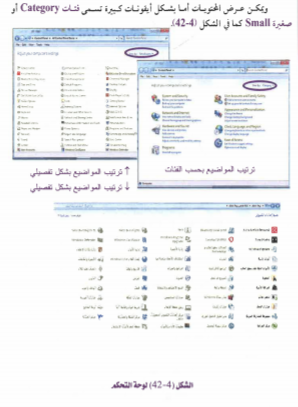 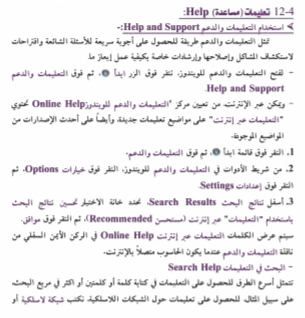 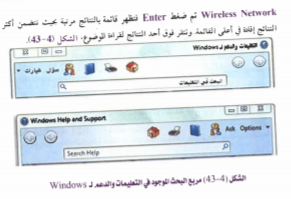